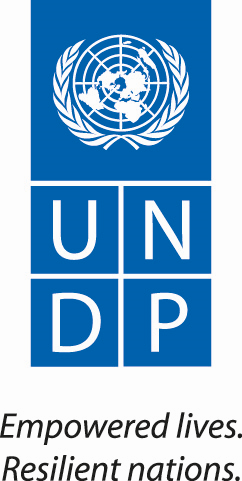 UNDP LebanonCOUNTRY PROGRAMME DOCUMENT2017 Annual Review
30 October 2017
Country Programme Document 2017-2020
CPD OUTCOMES
KEY OUTPUTS
1.1	Evidence-based peaceful dialogue on key national issues institutionalized at all levels
(UNSF 1.3): Lebanon has institutionalized mechanisms to promote peace and prevent, mitigate and manage conflict at national, municipal and community levels – SP 5
1.2 Systems and capacities in place to monitor tensions and maintain peace
1.3 Systems and capacities in place to govern municipal police roles
2.1 Capacity for inclusive and credible elections increased
2. (UNSF 2.1): Government's ability to improve the performance of institutions and promote participation and accountability Increased – SP 2
2.2 	Inclusive and participatory policies and decision making processes enhanced
2.3 	Government institutions core state functions and capacities strengthened for accountability and policy formulation and reform enhanced
3. (UNSF 3.1) Productive sectors strengthened to  promote inclusive growth and local development especially in most disadvantaged areas– SP 6
3.1 Livelihood and economic opportunities increased (especially for women and youth)
3.2 	Improved capacity of national and local Institutions to respond to local needs in an integrated and coordinated way
4.1 	 Low emission climate resilient actions initiated
4. (UNSF 3.3) Lebanon has adopted measures to improve environmental Governance - SP 1
4.2	 National Environmental Management Strengthened
CPD Outcomes
Lebanon has institutionalized mechanisms to promote peace and prevent, mitigate and manage conflict at national, municipal and community levels
2. Government's ability to improve the performance of institutions and promote participation and accountability Increased
3. Productive sectors strengthened to  promote inclusive growth and local development especially in most disadvantaged areas
4. Lebanon has adopted measures to improve environmental Governance
3
Progress and main achievements in 2017
Lebanon has institutionalized mechanisms to promote peace and prevent, mitigate and manage conflict at national, municipal and community levels
Output 3 Systems and capacities in place to govern municipal police roles. 
	Baseline: 0
	Target: 200
Output 2 Systems and capacities in place to monitor tensions and maintain peace.
	Baseline: 50
	Target: 212
Output 1	Evidence-based peaceful dialogue on key national issues institutionalized at all levels. 
	Baseline: 5
	Target: 15
A national political dialogue              unified roadmap pertaining to Palestinian refugees affairs
       Political Parties’ dialogue on response to the Syrian refugees crisis producing a position paper.
Conducted a the first ever Palestinian Refugees Population and Housing Census in Camps and Gatherings                evidence based policy development
Host communities & refugees have access to basic security service              strengthening of Municipal Police (including women promotion)
MOIM has a strengthened early warning mechanism               monitoring community tensions 
Prison detention conditions improved including support to upholding HR (Roumieh central prison)
LMAC abiding by CCM obligations               strategy review conducted
National Mine Action Standards updated and in line with International ones              speeding up clearance operations 
Mine Action including MRE in Lebanon is now all inclusive              refugee communities
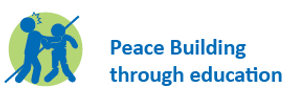 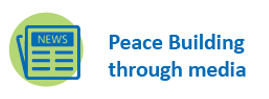 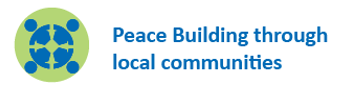 30
18
92
4
Expected results 2018
Lebanon has institutionalized mechanisms to promote peace and prevent, mitigate and manage conflict at national, municipal and community levels
Municipal Police standard operating procedures and code of conduct to be endorsed by MOIM (adopted by pilot municipalities - 30)

Locally led peace building mechanisms developed within host communities contributing to mitigating communal conflicts (up to 38) , with MOSA SDCs taking lead in facilitating such processes

Palestinian census results made available to inform the Government of Lebanon policy regarding Palestinian refugees adopted by Government of Lebanon (e.g. employment, NSF)

Technical assistance provided to ensure that the LMAC regional humanitarian demining school is operational and caters to Lebanon and neighboring countries’ needs  

Joint LMAC – Private sector coalition put in place and mechanisms establish to support sustained financing of this sector.
5
Progress and main achievements in 2017
2. Government's ability to improve the performance of institutions and promote participation and accountability Increased
Output 2.1  Increased capacity for inclusive and credible elections
Indicator 2.1.1. No. of legal electoral reforms introduced consistent with international standards
Baseline: 0
Target: 1
Indicator 2.1.2. No. of measures adopted to increase women’s representation
Baseline: 0
Target: 2
Technical contribution provided to the new electoral law passed in Parliament, based on  the introduction of new reforms (PR voting system and unified ballot).
Technical support to MOIM and other stakeholders (e.g. women’s organizations) initiated in preparation for the 2018 parliamentary elections.
6
Progress and main achievements in 2017
2. Government's ability to improve the performance of institutions and promote participation and accountability Increased
Output 2.2  Inclusive and participatory policies and decision making processes enhanced
Indicator 2.2.1. No. of consultative sessions held between parliamentary committees and civil society and private sector, particularly women and youth organizations
Baseline: 0
Target: 10
4 consultation with CSOs undertaken at the Lebanese parliament and key legislative reforms introduced and/or discussed (e.g. access to information, child marriage, women political participation, and human rights).
Guidelines to integrate SDGs in parliamentary oversight introduced.
2 Hearing sessions organized to address development needs and challenges in Akkar and Nabatieh.
7
Progress and main achievements in 2017
2. Government's ability to improve the performance of institutions and promote participation and accountability Increased
Output 2.3.  Government institutions core state functions and capacities strengthened for accountability and enhanced policy formulation and reform
Indicator 2.3.3. No. of draft justice reforms laws prepared and submitted to parliament
Baseline: 0
Target: 5
Indicator 2.3.4. Completion of Sustainable Development Goal progress report
Baseline: 0
Target: 2
Indicator 2.3.1. No. of draft laws relevant to administrative and fiscal reforms prepared and submitted to parliament
Baseline: 38
Target: 150
Indicator 2.3.2. No. of approved administrative reform initiatives implemented 
Baseline: 0
Target: 5
Policy advice and coordination for social, economic and fiscal policies in place at the PCM.
Technical assistance provided to the GoL in the formulation of key strategies and plans, particularly in relation to: anti-corruption, disaster risk management and gender equality.
Support to administrative reform supported in key public institutions, including strategic planning, KPIs, and digital transformation.
8
Expected results 2018
2. Government's ability to improve the performance of institutions and promote participation and accountability Increased
Support provided to the Ministry of Interior and Municipalities for free and fair, parliamentary elections;
 Technical assistance in place to support the establishment and functionality of the Supervisory Commission on Elections;
Public policy coordination in place at the OPCM, with a focus on new key areas of governance (e.g. oil and gas, entrepreneurship, transportation and PVE).
Administrative reform initiatives under the leadership of OMSAE, in particular related to digital transformation, scaled up.
9
Progress and main achievements in 2017
3. Productive sectors strengthened to  promote inclusive growth and local development especially in most disadvantaged areas
Output 3.1. Livelihood and economic opportunities increased
Indicator 3.1.3. No. of value-chain developed for small producer groups 
Baseline: 0 
Target: 3
Indicator 3.1.2. No. of supported SMEs with sustainable operations after 1 year 
Baseline: 20 
Target 90
Indicator 3.1.1. No. of income generating initiatives supported 
Baseline: 24 
Target: 100
40 income generation initiatives were supported across a range of interventions related to youth employability, SMEs/cooperatives support, and  economic Infrastructure.

167 MSMEs/Cooperatives were supported through technical and in-kind support.

6 value chain assessments were initiated: 3 in agriculture (Freekeh, Oregano and Honey) and 3 in renewable energy.
10
Progress and achievements in 2017
3. Productive sectors strengthened to  promote inclusive growth and local development especially in most disadvantaged areas
Output 3.1. Livelihood and economic opportunities increased
Indicator 3.1.4. Business and employment support institutions strengthened 
Baseline: 0 
Target: 3 institutions
Indicator 3.1.5. Joint initiatives with target enterprises 
Baseline: 0 
Target: 5 initiatives
5 partners involved in business and employment support (Chambers of Commerce, Business Incubators) were engaged in the youth employability project. 

One vocational training center was supported through rehabilitation and provision of equipment.

Two joint initiatives were implemented with the private sector targeting 20 women cooperatives to improve their market outreach (Cascada Mall and Nature).
11
Progress and achievements in 2017
3. Productive sectors strengthened to  promote inclusive growth and local development especially in most disadvantaged areas
Output 3.2. Improved capacity of national and local Institutions to respond to local needs in an integrated and coordinated way
Indicator 3.2.1. No. of multi-sectoral local and sub-national plans adopted 
Baseline: 95 
Target: 200
Indicator 3.2.4. Completion of multi-dimensional poverty assessment 
Baseline: 0 
Target: 1
Indicator 3.2.3. No. of improved infrastructure and quality basic services initiatives completed 
Baseline: 92 
Target: 450
Indicator 3.2.2. Participation of men and women in local development planning 
Baseline: 1,425 (men: 1,100; women: 325) 
Target: 3,000 (men: 2,000; Women: 1,000)
14 multi-sectoral sub-national plans (cluster level MRRs) were developed and 206 multi-sectoral local plans (community level MRRs) were updated.  

635 participants (536 men and 99 women) were involved in the development of the cluster plans; 5496 participants (3941 Males 1555 Females) were involved in the communities plans.

27 projects in Basic Services were completed benefitting 31 vulnerable communities in response to the Syrian crisis and 42 projects were implemented in the Palestinian Gatherings.

A rapid poverty assessment undertaken with the Ministry of Social Affairs was finalized.
12
12
[Speaker Notes: CEDRO: 3 videos, army report, wind grid code 
DREG: Solar grid code, DREI, PV training 
CC: 2 NAMAs, Paris agreement draft law, Lebanon Climate Act, Cartagena Dialogue meeting, Michael Haddad event, NAP consultant]
Expected Results in 2018
3. Productive sectors strengthened to  promote inclusive growth and local development especially in most disadvantaged areas
Support to the most vulnerable host communities affected by the Syria crisis maintained and scaled up, using the process of Maps of Risks and Resources (MRR) for prioritizing the needs. 

Support to the Palestinian Gatherings host communities in the areas of Shelter rehabilitation, WASH, economic development and, peace building continued. 

Livelihood interventions prioritized with more focus on developing and implementing an integrated area-based economic development approach based on value chain analysis, to scale up impact and economic return.
13
Progress and achievements in 2017
4. Lebanon has adopted measures to improve environmental Governance
Output 4.1. Low emission climate resilient actions initiated
Indicator 4.1.1. Amount of energy saved from the implementation of decentralised and/or small-scale mitigation projects 
Baseline: 0.10 megawatts 
Target: 5.67 megawatts
Indicator 4.1.2. No. of mitigation and adaptation awareness raising and capacity building actions taken 
Baseline: 20 
Target: 60
Nearly 50% of the 5.67MW target has been achieved through the installation of 13 renewable energy systems in various facilities amount to 2.58MW in capacity;

14 awareness raising and capacity building actions completed: including the issuance of technical reports such as the Derisking Renewable Energy Investments studies, PV and wind grid codes, the adoption of 2 NAMAs and the hosting of the Climate Change Cartagena Dialogue in Lebanon.
14
[Speaker Notes: CEDRO: 3 videos, army report, wind grid code 
DREG: Solar grid code, DREI, PV training 
CC: 2 NAMAs, Paris agreement draft law, Lebanon Climate Act, Cartagena Dialogue meeting, Michael Haddad event, NAP consultant]
Progress and achievements in 2017
4. Lebanon has adopted measures to improve environmental Governance
Output 4.2. National Environmental Management Strengthened
Indicator 4.2.3: volume (tons) of Ozone Depleting Substances released 
Baseline: 66.15 ODP tons 
Target: 36.78 ODP tons
Indicator 4.2.1. No. of environmental initiatives implemented in productive sectors 
Baseline: 1
Target: 25
Indicator 4.2.2. No. of solid waste, water and waste water management initiatives implemented 
Baseline: 2 
Target: 10
SOPs for national oil spill contingency plan prepared for LPA,
Environmental management plans in place for 2 villages and 3 solid waste management initiatives implemented,
Dumpsite assessment & rehabilitation of Tripoli Dumpsite finalized
1 wastewater and 6 irrigation projects completed
2 industries converted (foam and refrigeration) and 5.3 tons ODP tons of HCFC phased-out
15
Expected Results in 2018
4. Lebanon has adopted measures to improve environmental Governance
Low emission climate resilient actions initiated 
Installation of renewable energy systems in industrial facilities (10 facilities) 
Integration of renewable energy systems in host-community response: hospitals and dispensaries (up to 5 sites)
Low emission carbon development strategy
Depollution measures installed in at least 2 industries

National Environmental Management Strengthened 	
Phase out of HCFCs in 4 additional sites
Initiation of land-use plans in 3 areas in the Qaraoun watershed
Initiation of 1 solid waste management facility
At least 5 irrigation/water projects (large) initiated as part of the host-communities support programme
16
Progress on the SDG Project
17
Key project milestones
18
Partners and Donors
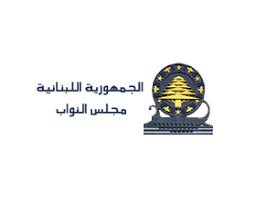 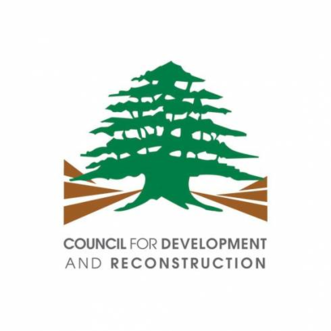 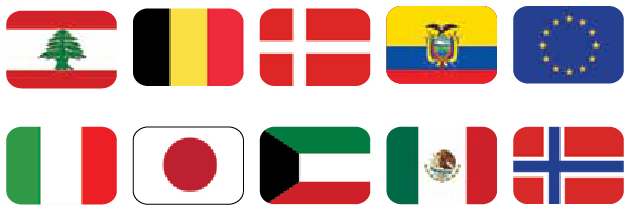 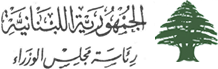 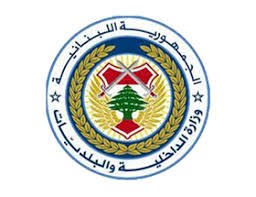 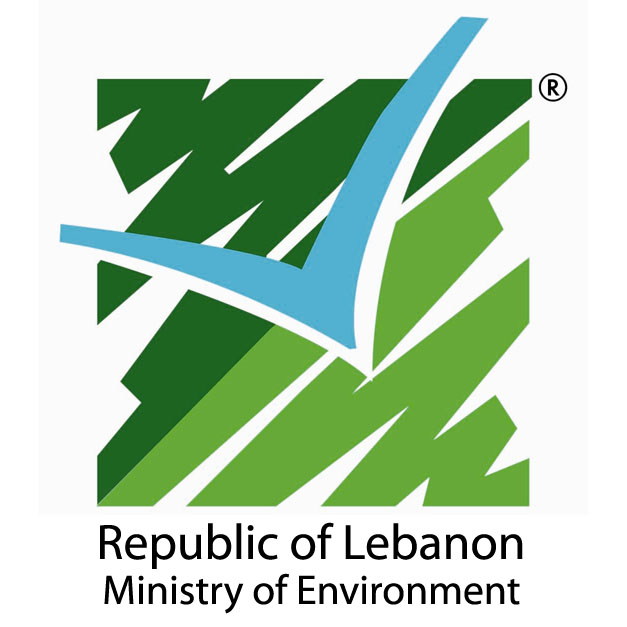 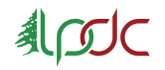 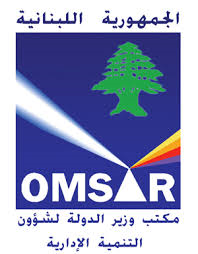 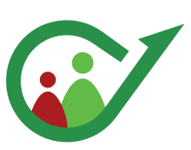 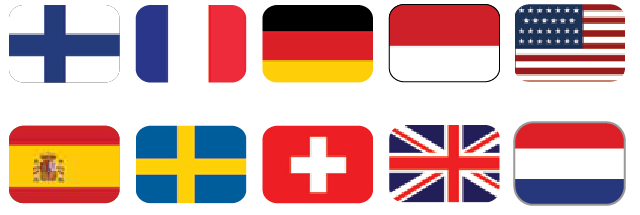 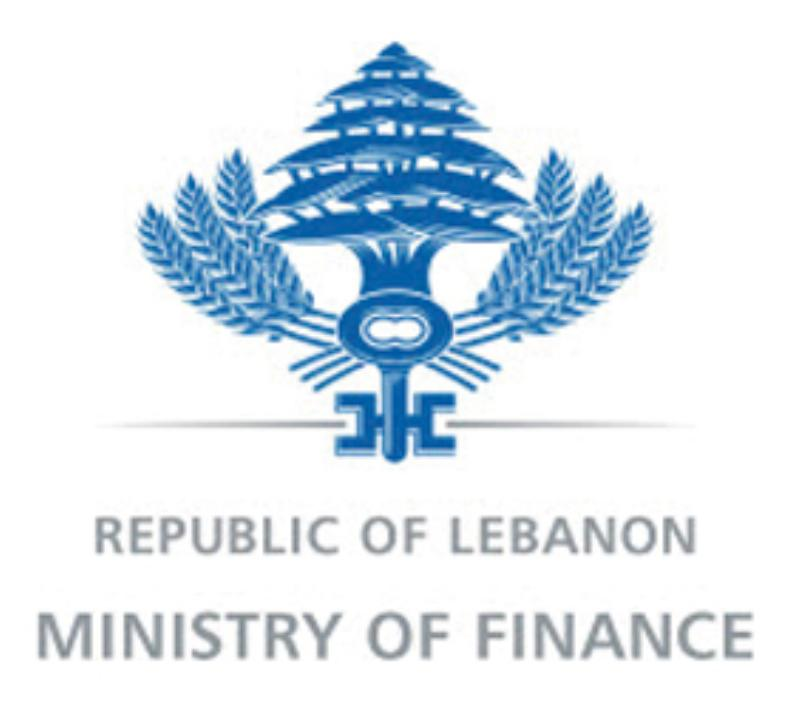 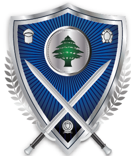 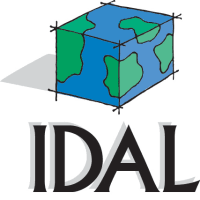 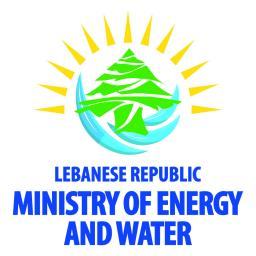 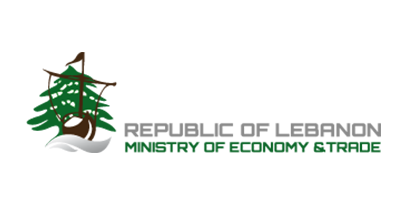 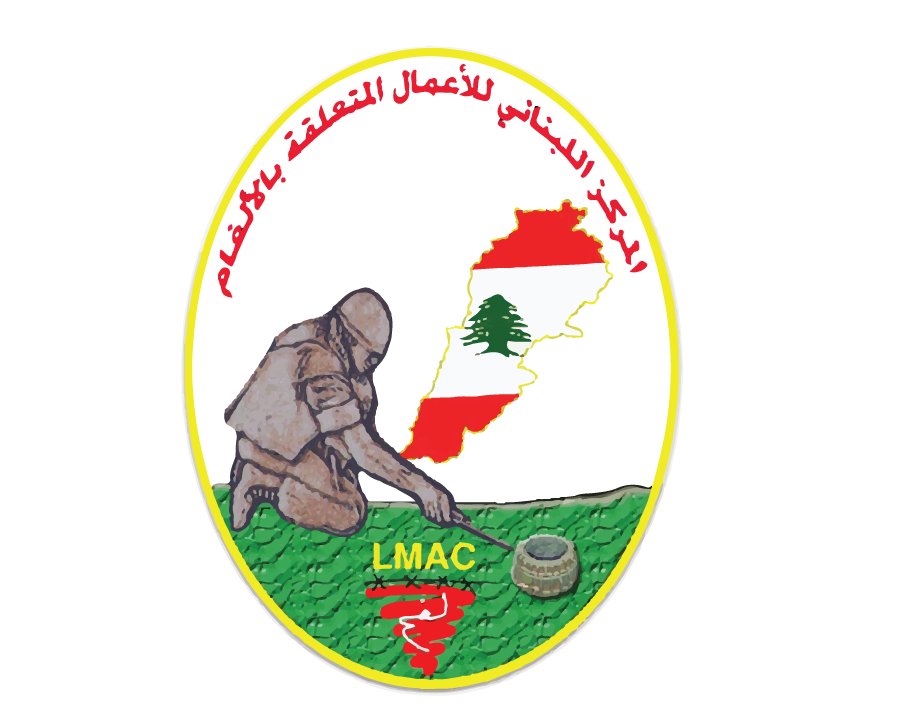 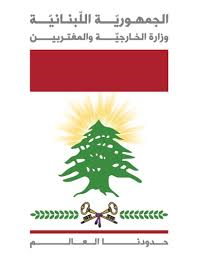 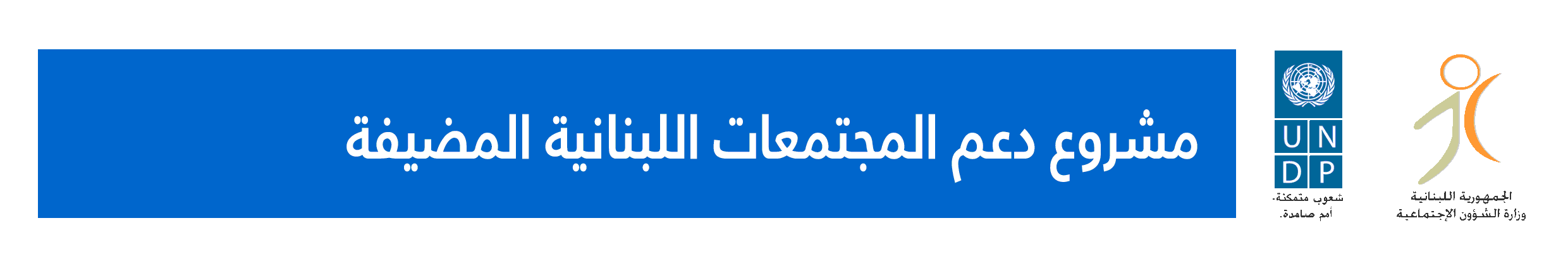 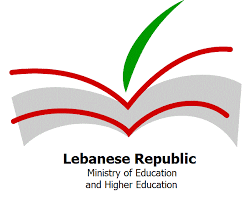 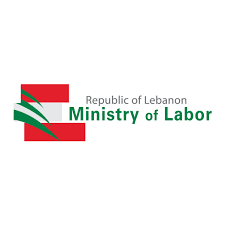 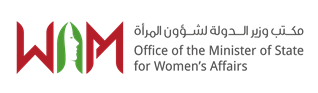 19
CPD Financial Update
20
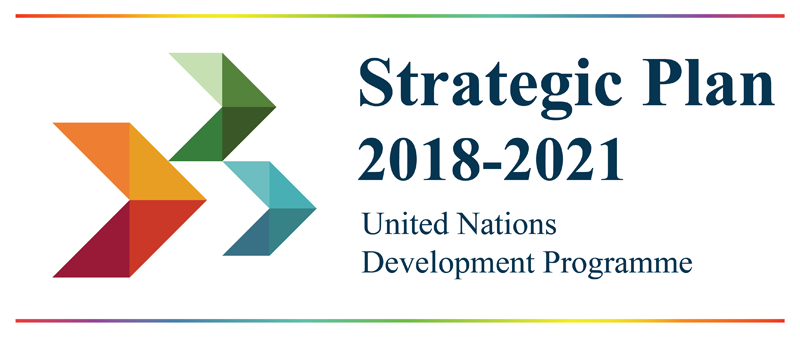 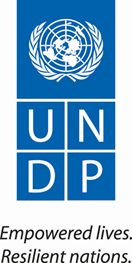 The New Strategic Plan answers two questions: (a) what we want UNDP to be, and (b) what we want to achieve:

By 2021, we want UNDP to:
continue as a trusted partner in a complex and evolving development landscape, strongly committed to our mandate to reduce poverty;
be more nimble, innovative and enterprising – a thought leader that succeeds in taking and managing risks;
be more effective and efficient in utilizing resources to deliver results.

By 2021, we want to catalyze tangible progress on:
eradicating poverty in all its forms – and keeping people out of poverty;
accelerating structural transformations for sustainable development, especially through innovative solutions that have multiplier effects across the SDGs;
building resilience to crises and shocks, in order to safeguard development gains.
21
21